Developing Strength to Cure Weakness
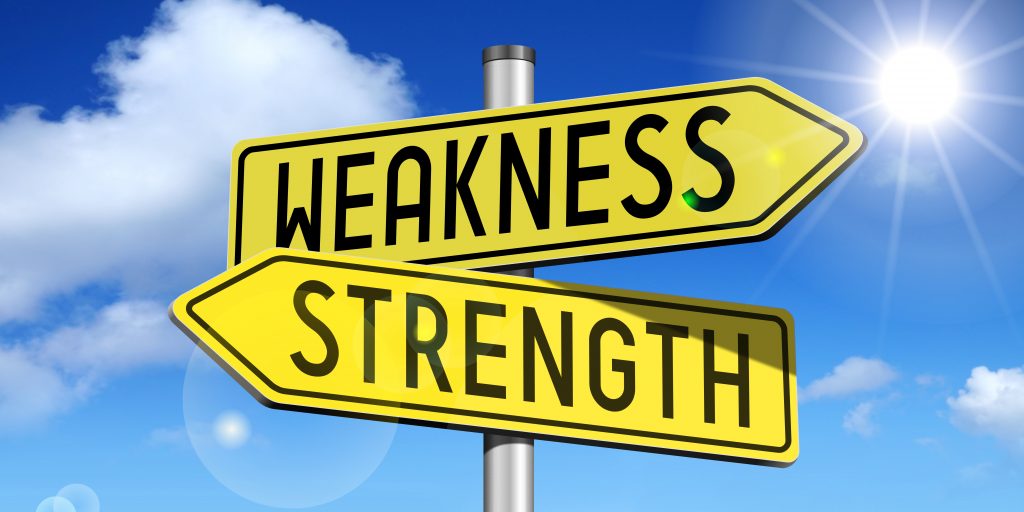 Hebrews 12:12-13
Hebrews 12:12-13
12 Therefore strengthen the hands which hang down, and the feeble knees, 13 and make straight paths for your feet, so that what is lame may not be dislocated, but rather be healed.
Hebrew Writer Redirects from Weakness to Strength
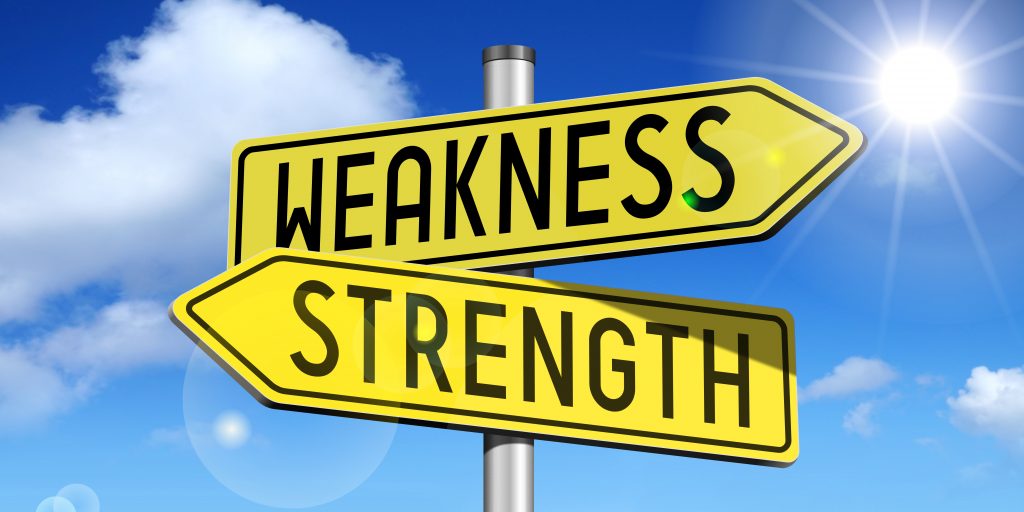 How Was Their Strength Developed?
Stop Continual Immaturity
Grow with time as directed
Hebrews 5:12 - 6:3  “Though by this time you ought to be…”
1 Peter 2:2  Desire pure milk of the word to grow thereby
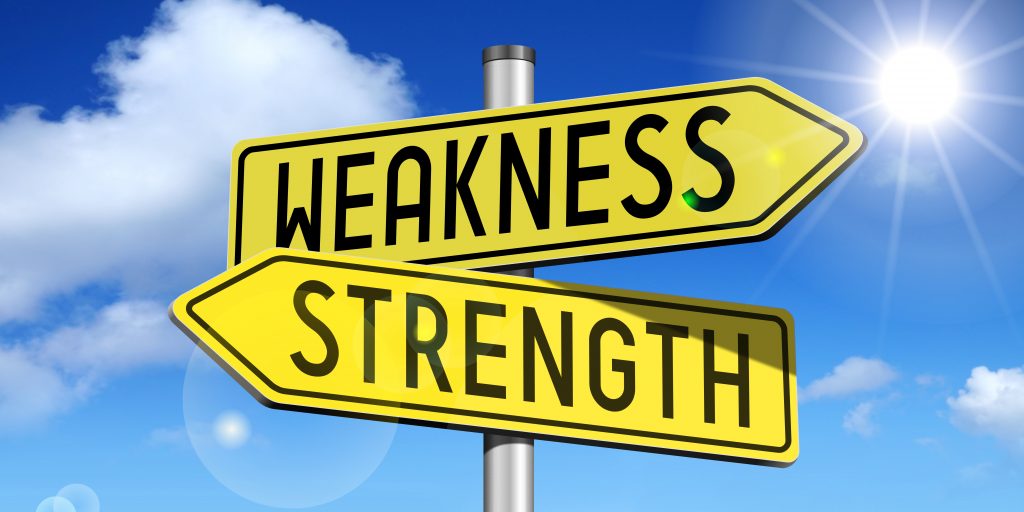 See Good in Persecution
Strength found in suffering
Heb. 5:7-9  Learned obedience by suffering & proven perfect
2 Cor. 4:8-11  Persecution for Christ manifests life with Him
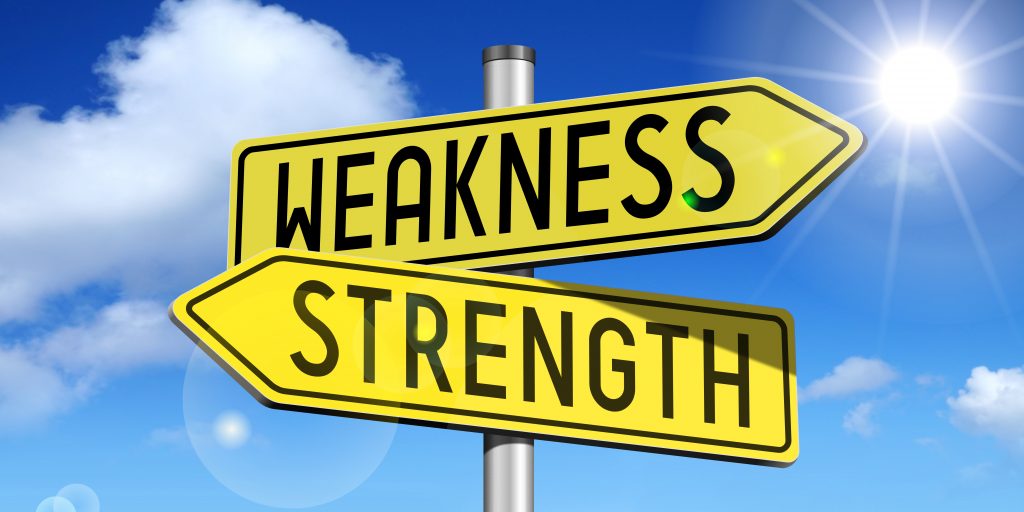 Work through the Weariness
Despite the difficulty, size or length of task, work through it to the end
Hebrews 12:3-4  Example of Jesus should overcome weariness
Hebrews 3:5-6
Galatians 6:9  Not weary, but look to reaping in end (2 Cor. 4:1)
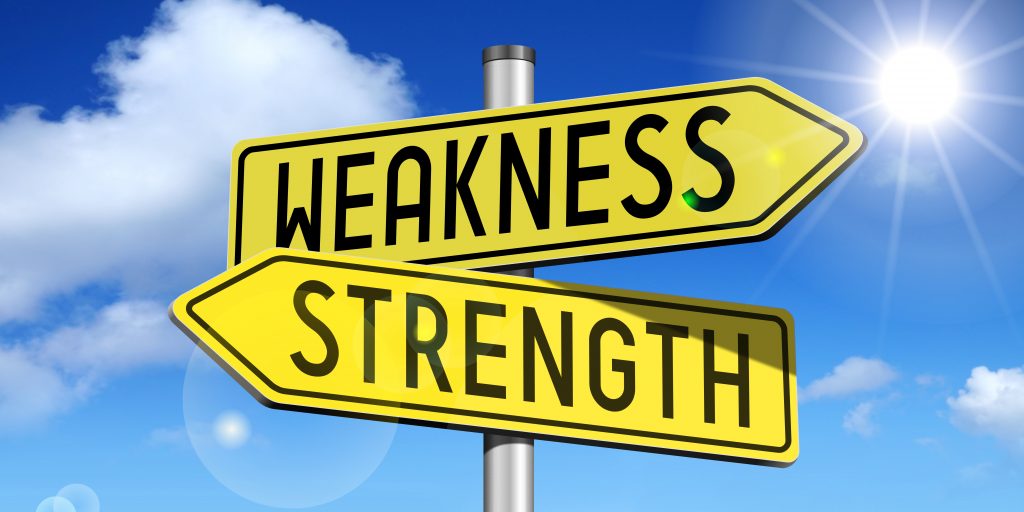 Cease Our Attraction to Evil
This is often the reason we fail to put sin away in our lives
Hebrews 12:14-16  Without holiness, no one will see the Lord
Galatians 6:1  Need to convert if err from truth (James 5:19-20)
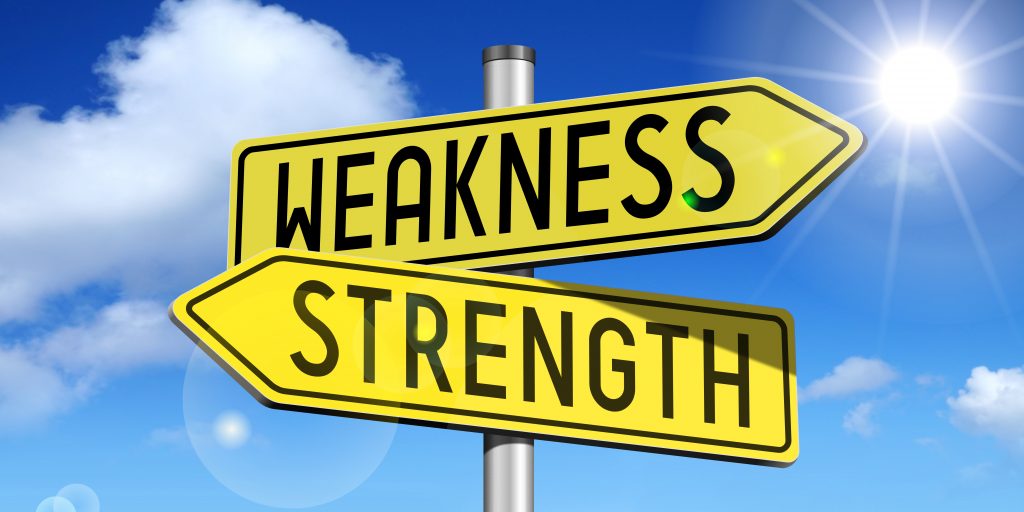 When We Find Ourselves Getting Weak…
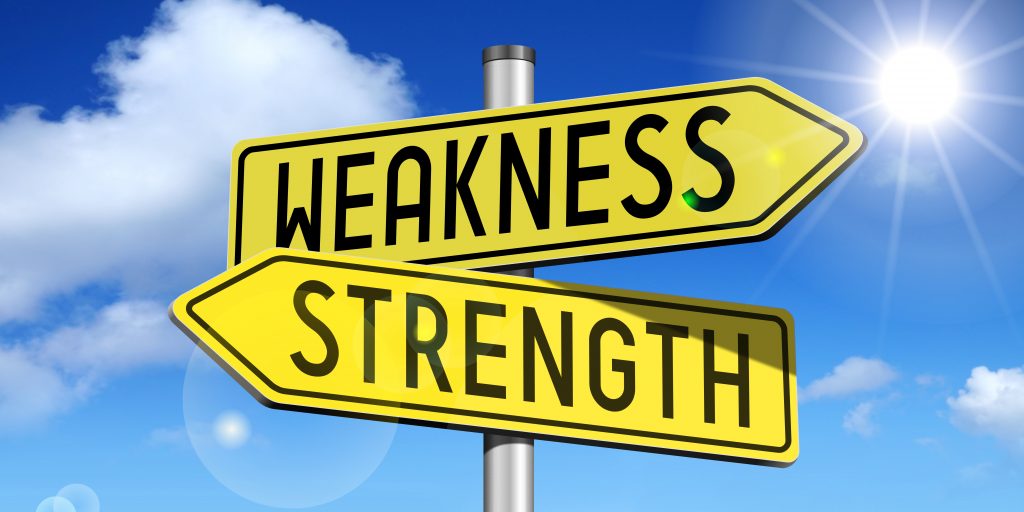 Get Busy in the Lord’s Cause!
Healing Weakness in Hebrews
Stop Continual Immaturity (Grow with time)
Heb. 5:12 - 6:3  “Though by this time you ought to be…”
1 Pet. 2:2  Desire pure milk of the word to grow thereby 
See Good in Persecution (Strength found in suffering)
Heb. 5:7-9  Learned obedience by suffering & proven perfect
2 Cor. 4:8-11  Persecution for Christ manifests life with Him
Work through Weariness (Despite difficulty, size or length of task)
Heb. 12:3-4  Example of Jesus should overcome weariness
Gal.6:9  Not weary, but look to reaping in end (2 Cor. 4:1)
Cease Attraction to Evil (Reason for failure to put sin away)
Heb. 12:14-16  Without holiness, no one will see the Lord
Gal. 6:1  Need to convert if err from truth (James 5:19-20)
Cure: Help with cause & get busy in Lord’s work